Acorn Federation Governing Board
We are always happy to chat if you have anything you wish to discuss!
Chair of Governors – ryemm@acornfed.derbyshire.sch.uk 
Clerk to Governors - acornfederationclerk@marstonmontgomery.derbyshire.sch.uk
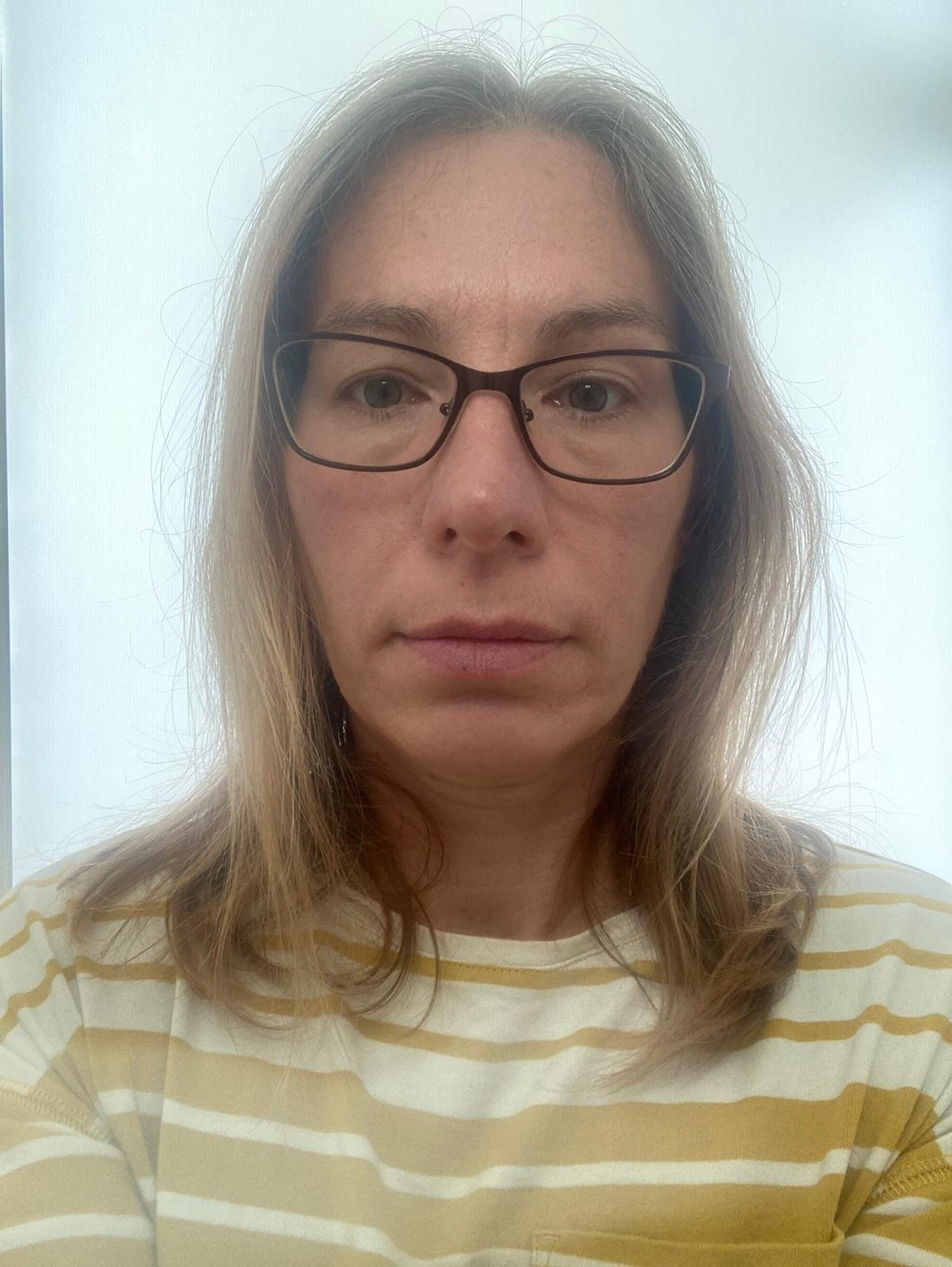 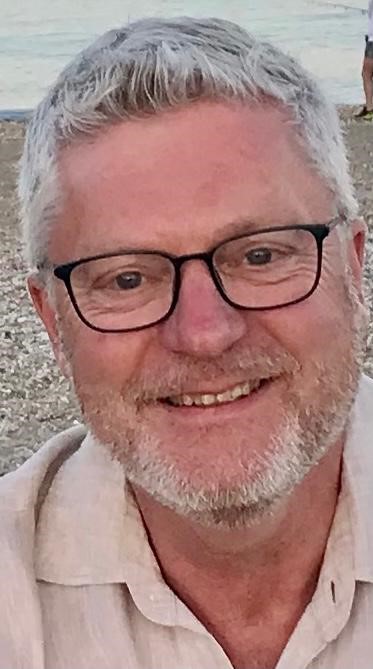 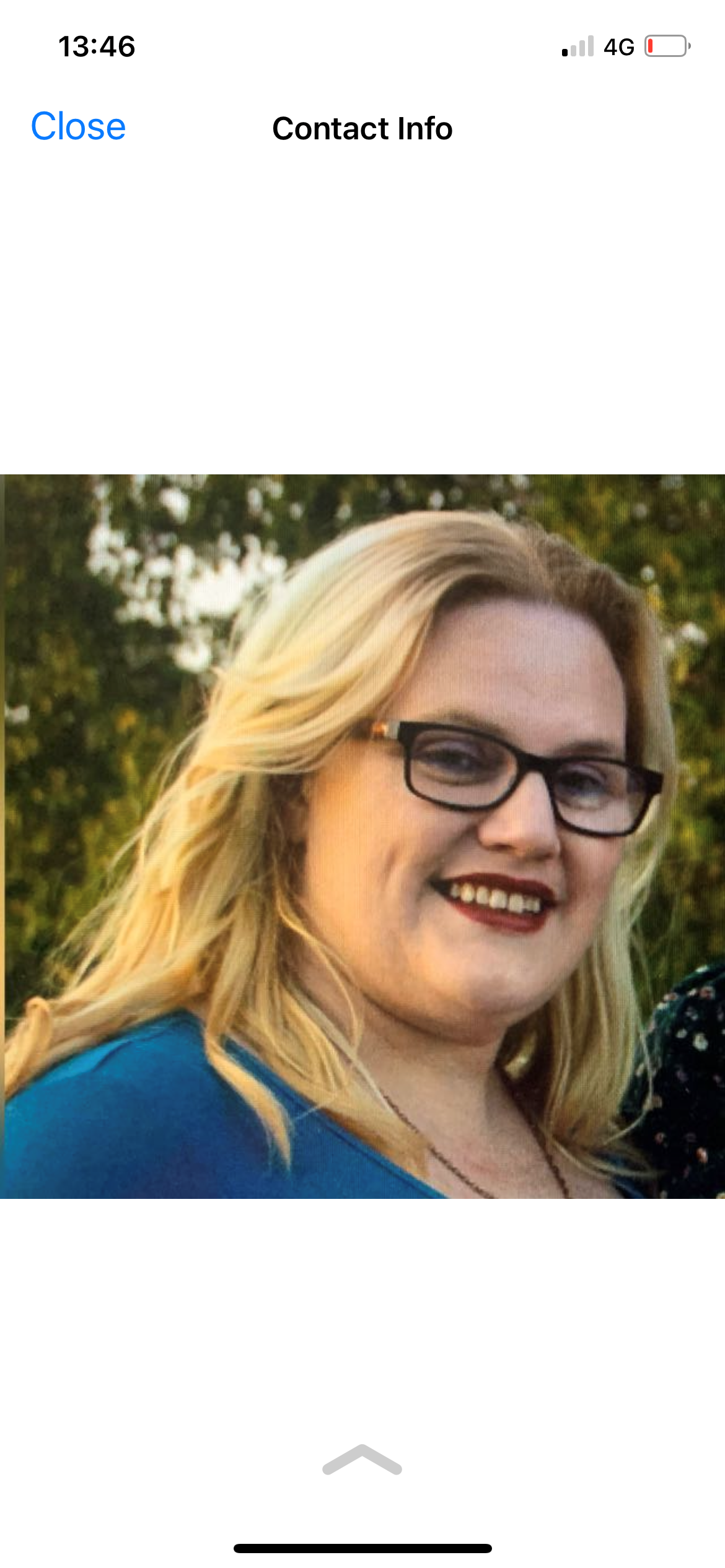 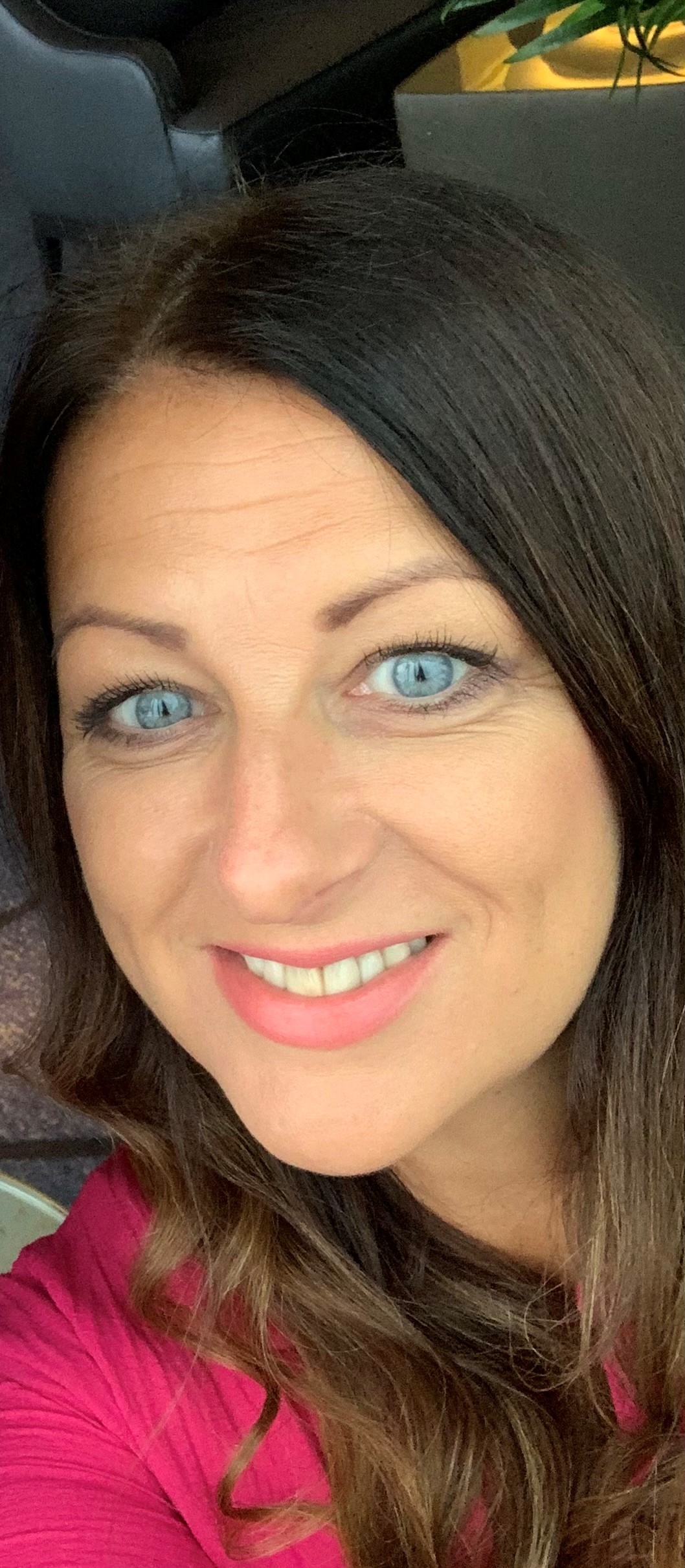 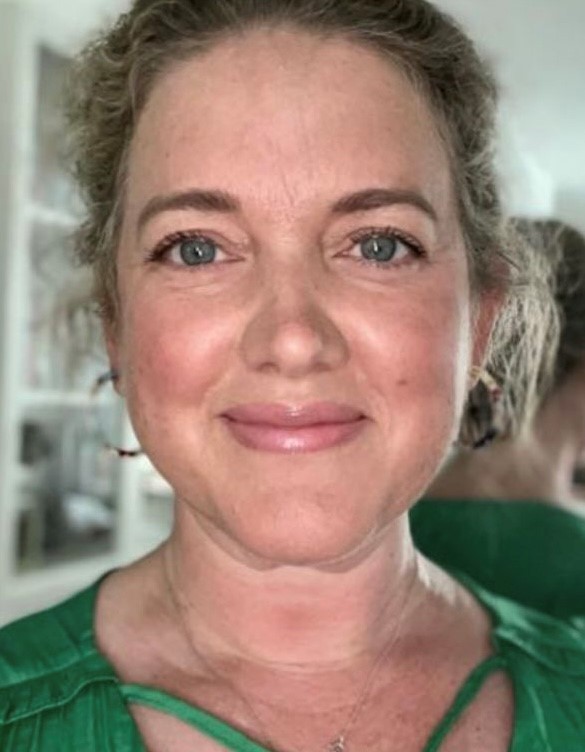 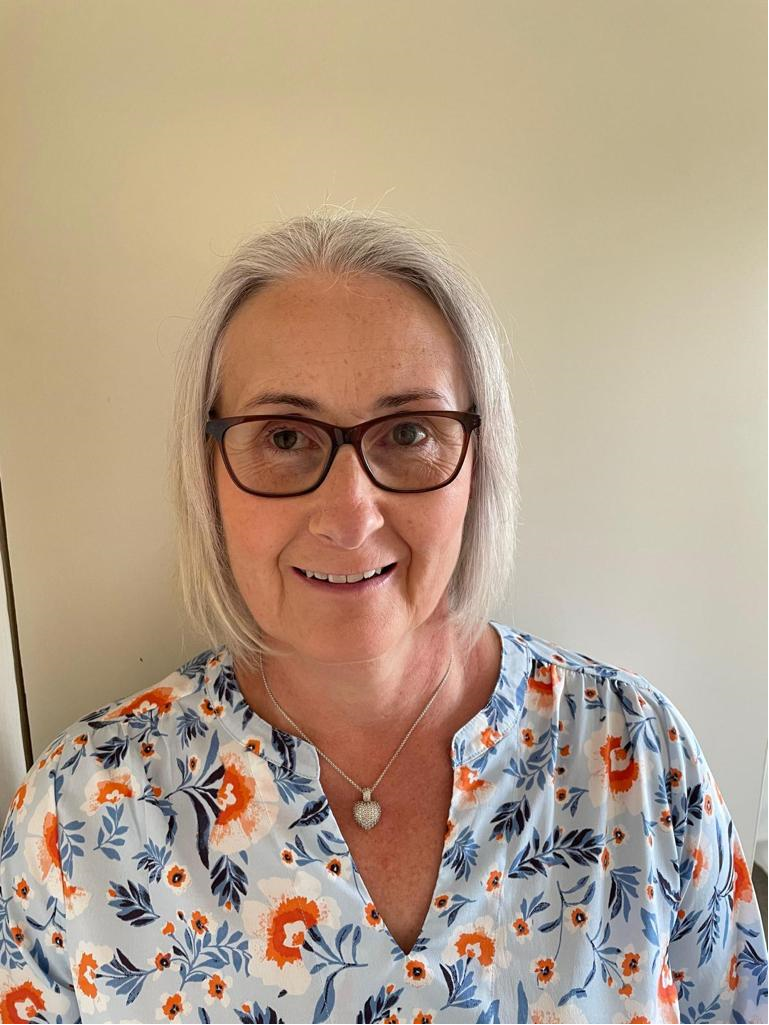